Телеуправляемые необитаемые подводные аппараты
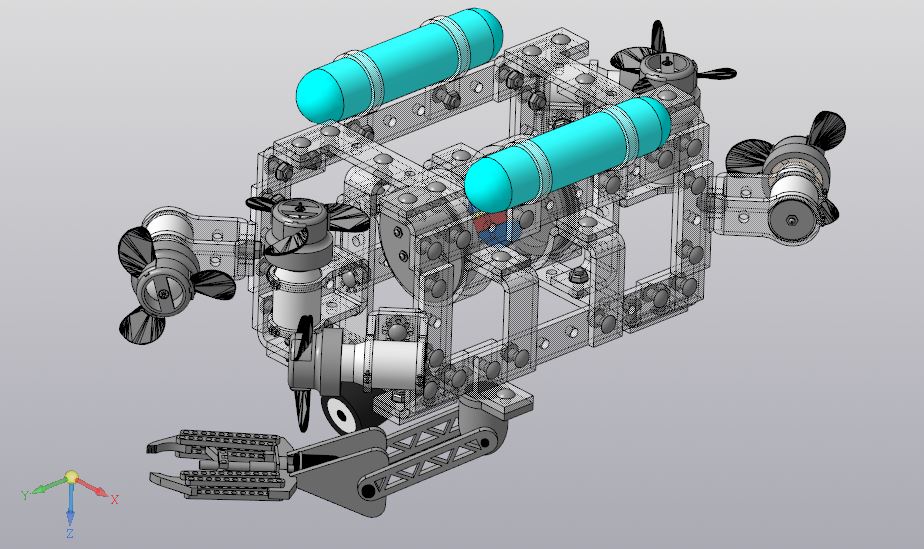 Аналоги
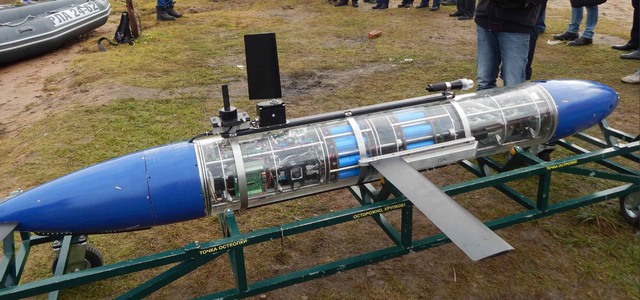 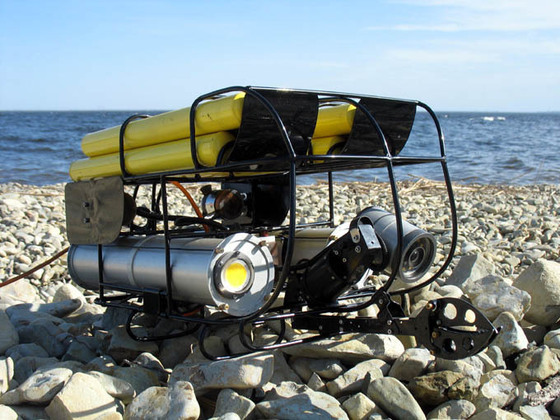 Глайдер (Морская тень), Океанос, Россия
Моби Дик, The "Whale", Россия
Сферы применения
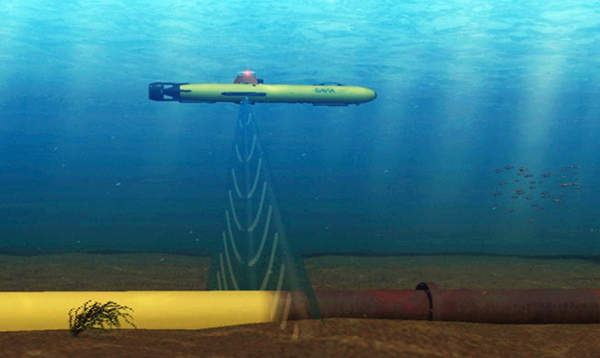 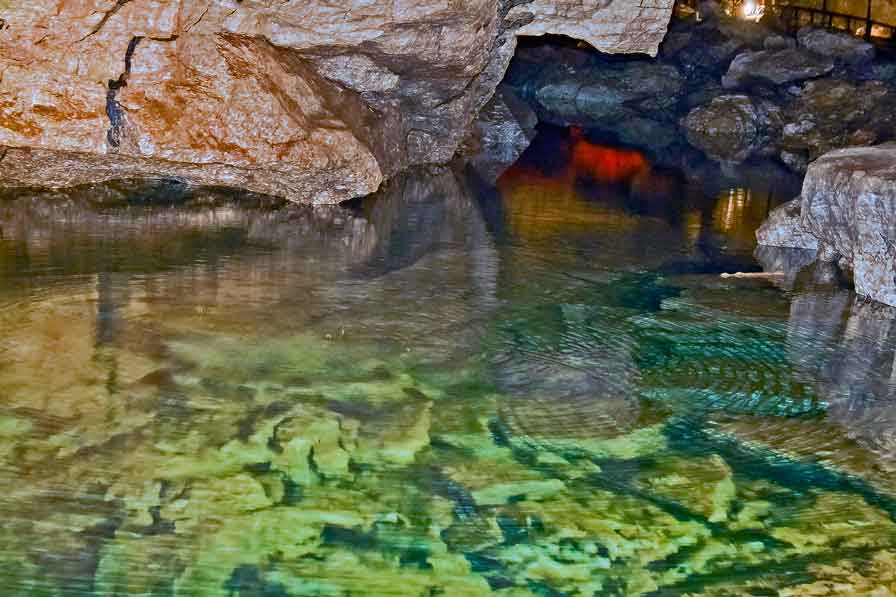 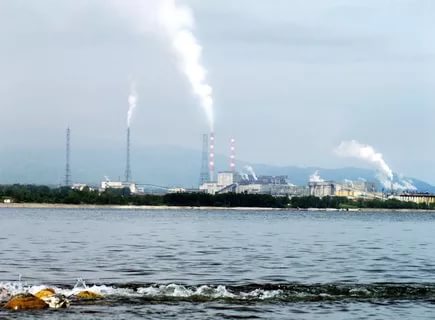 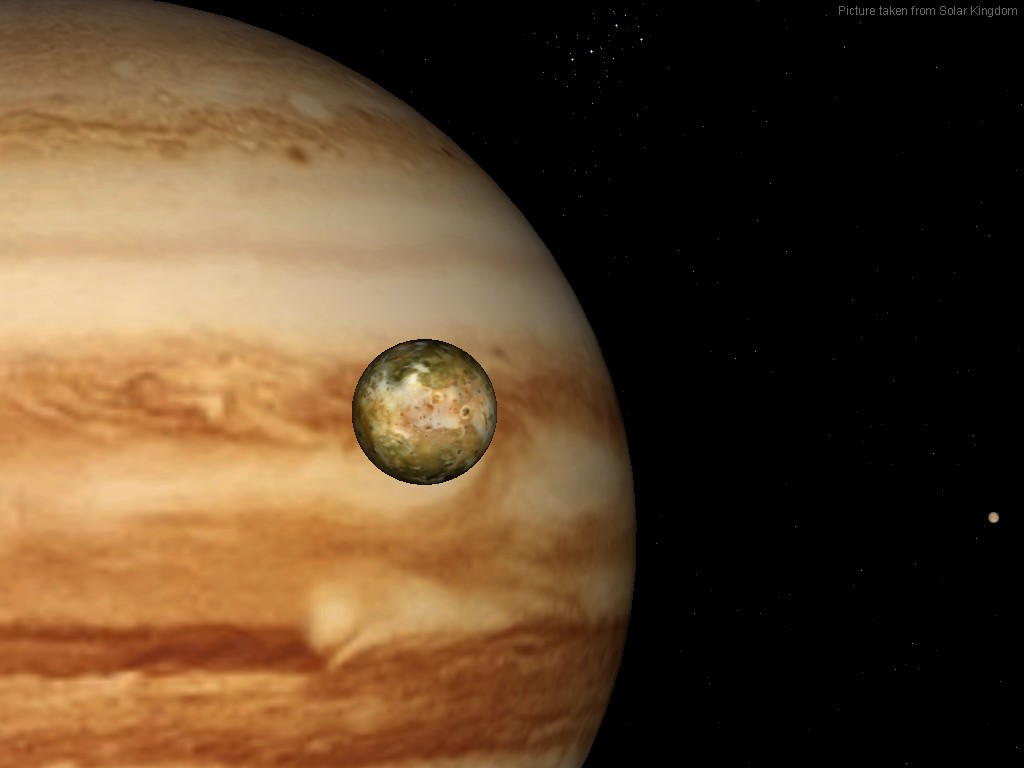